Защита детско –родительских проектов
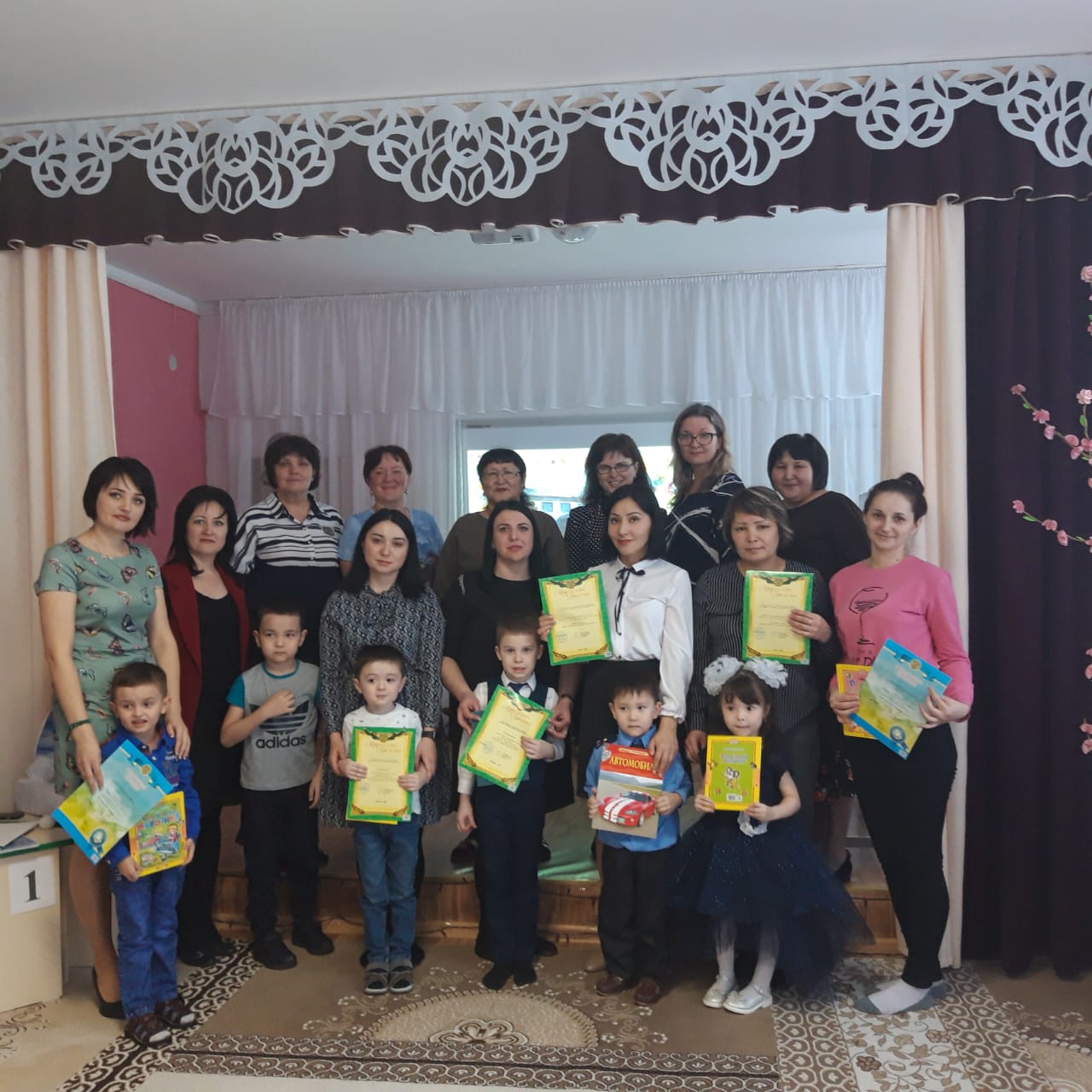 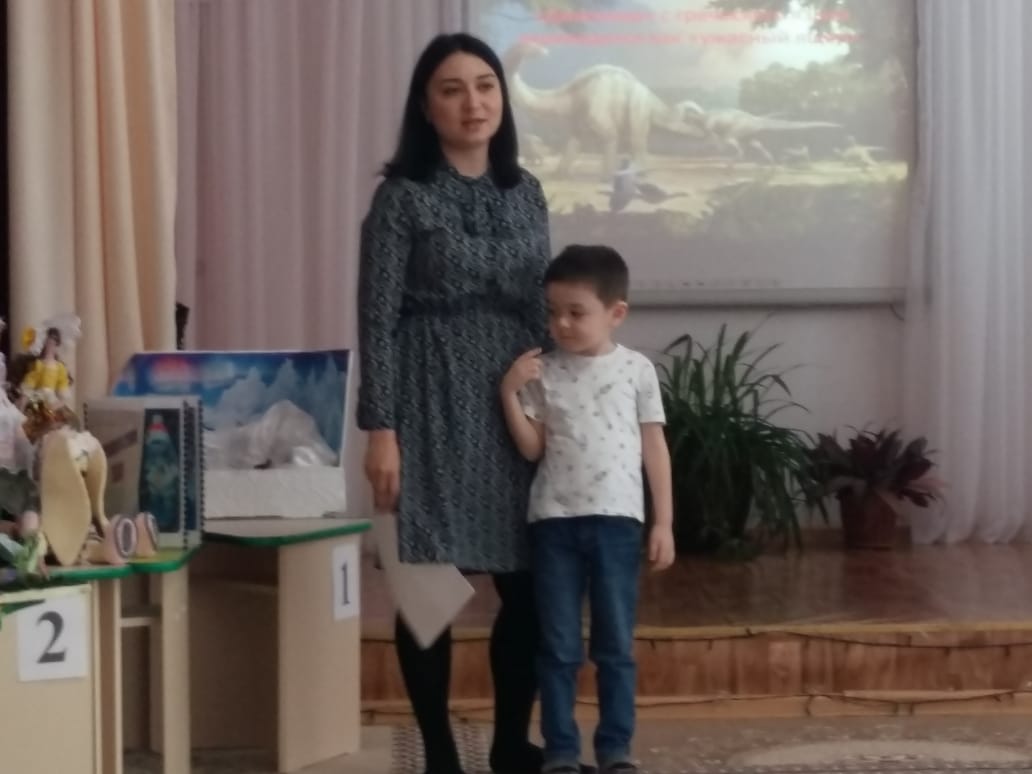 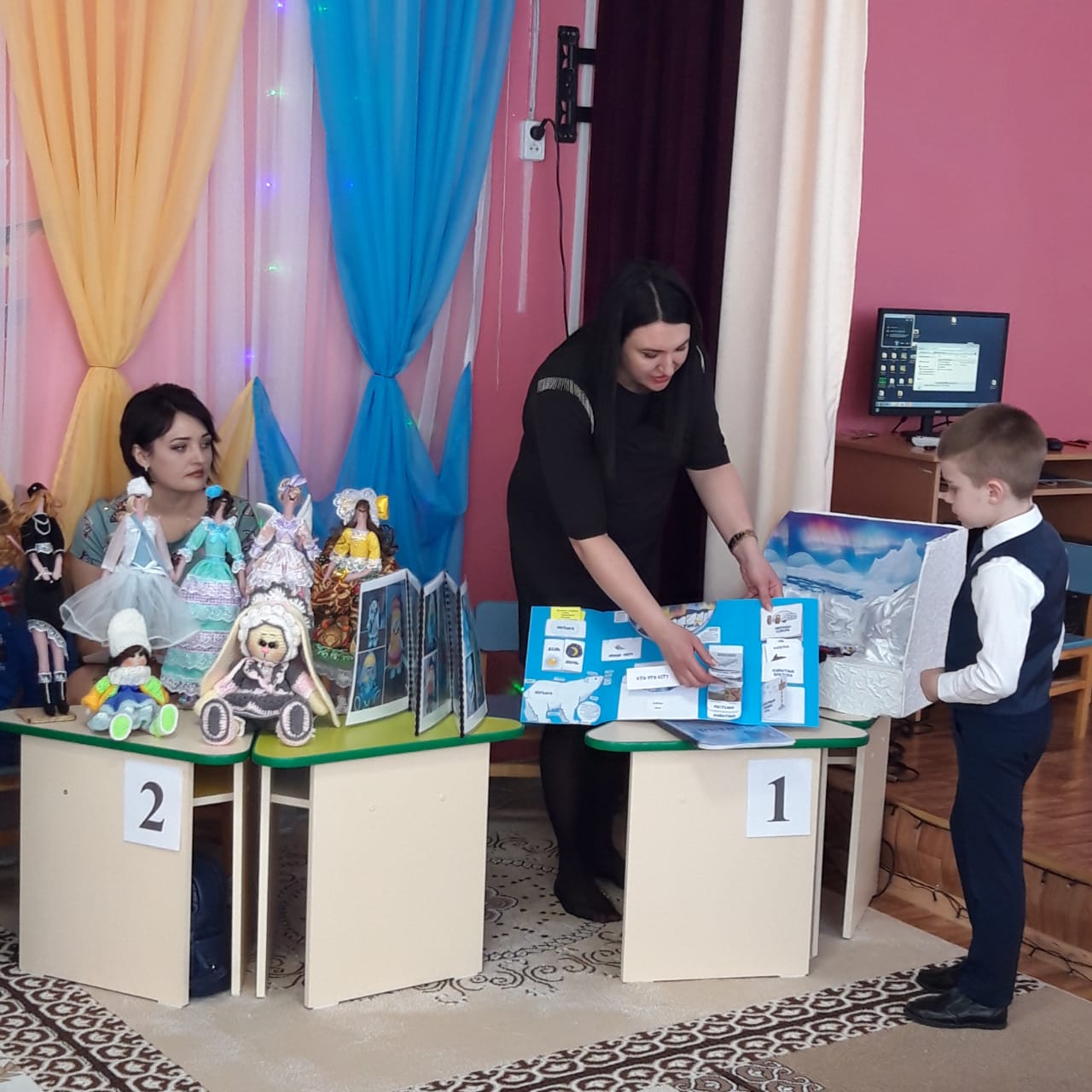 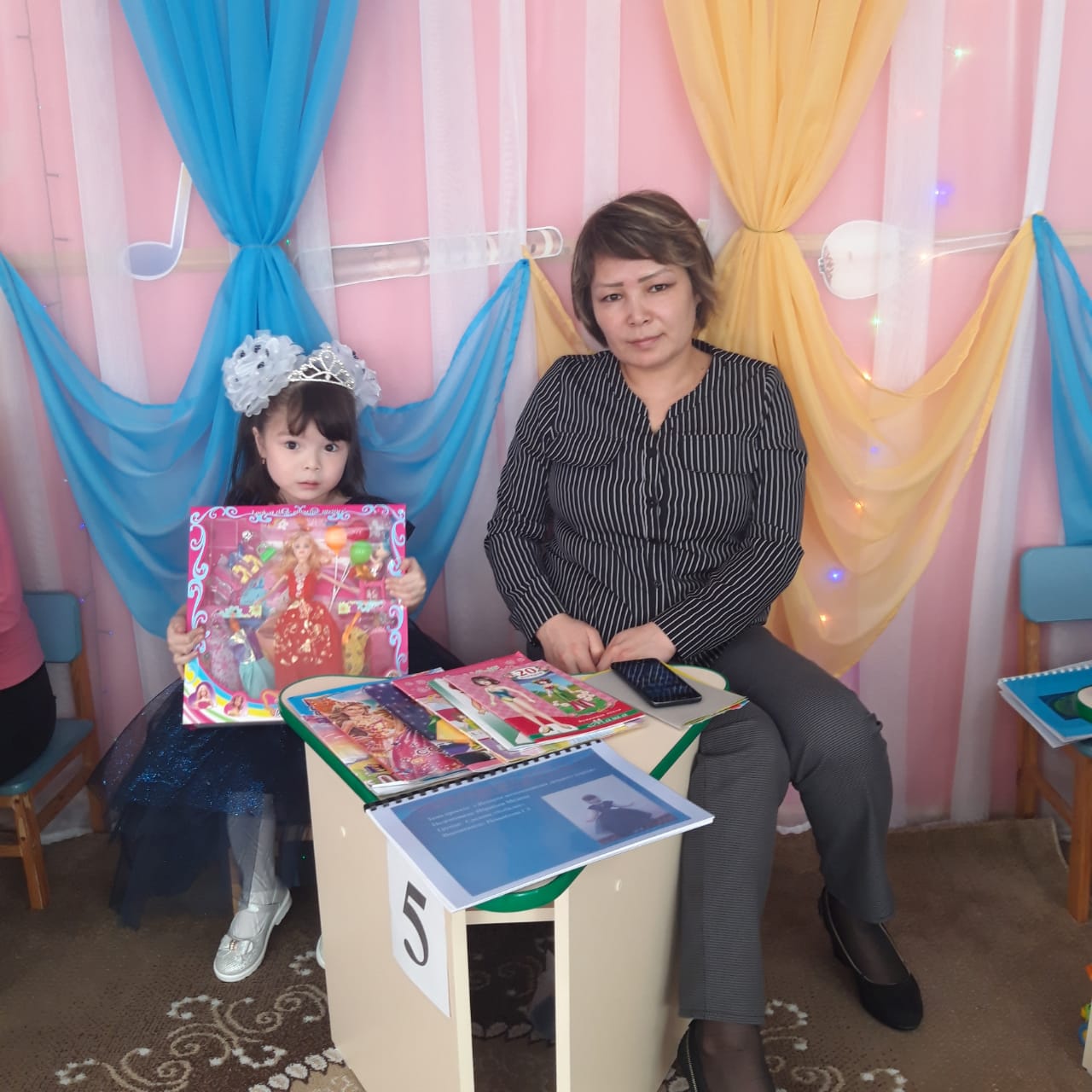 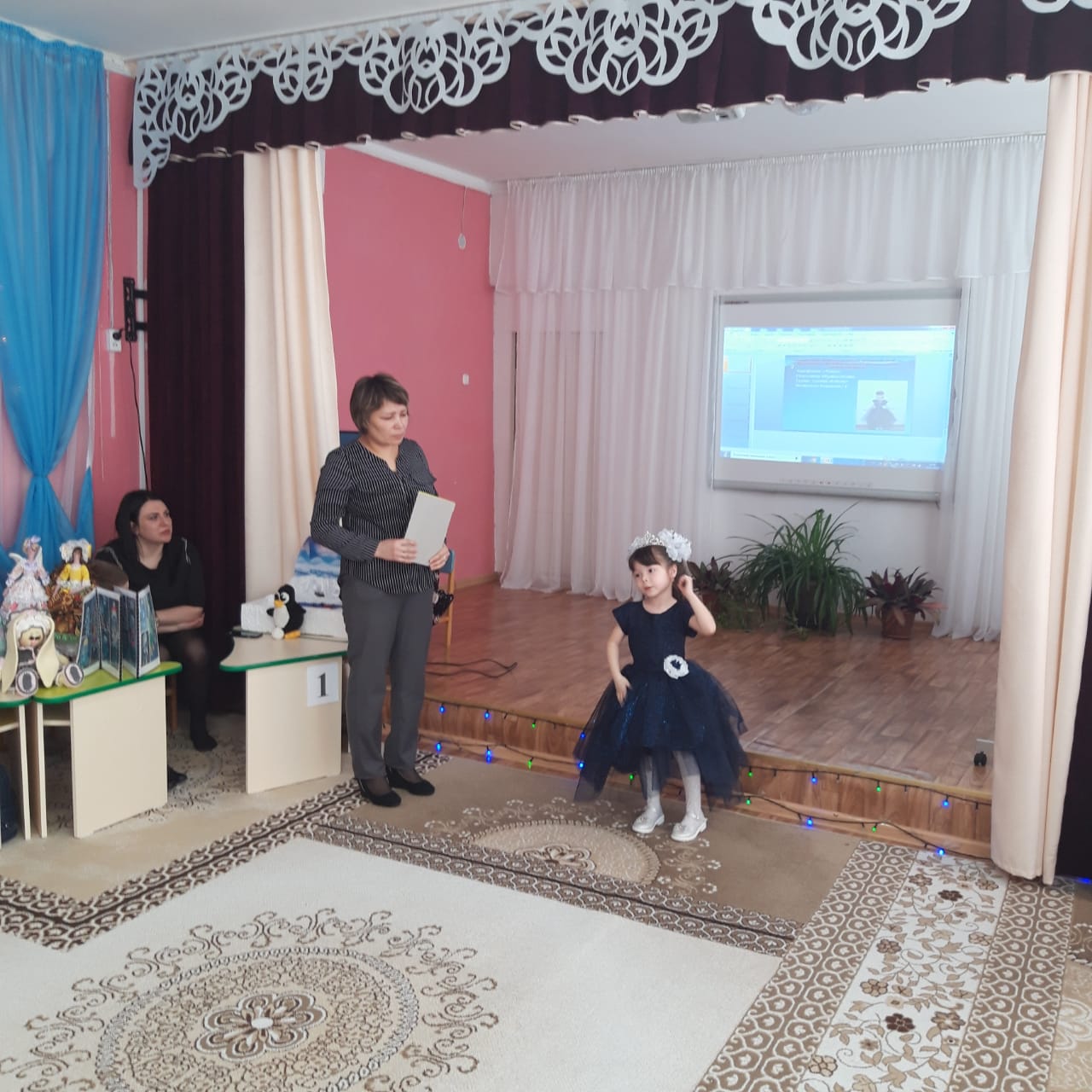 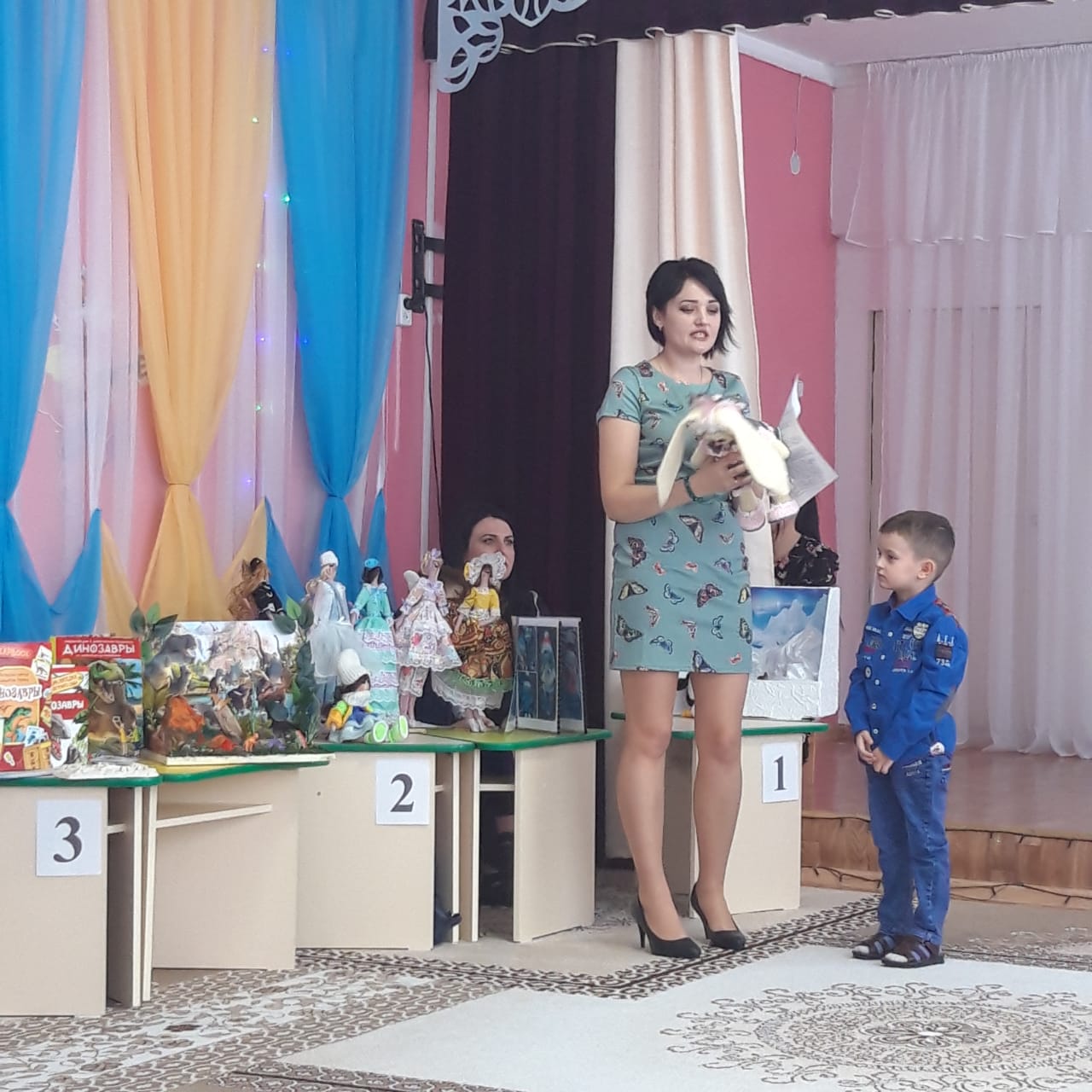 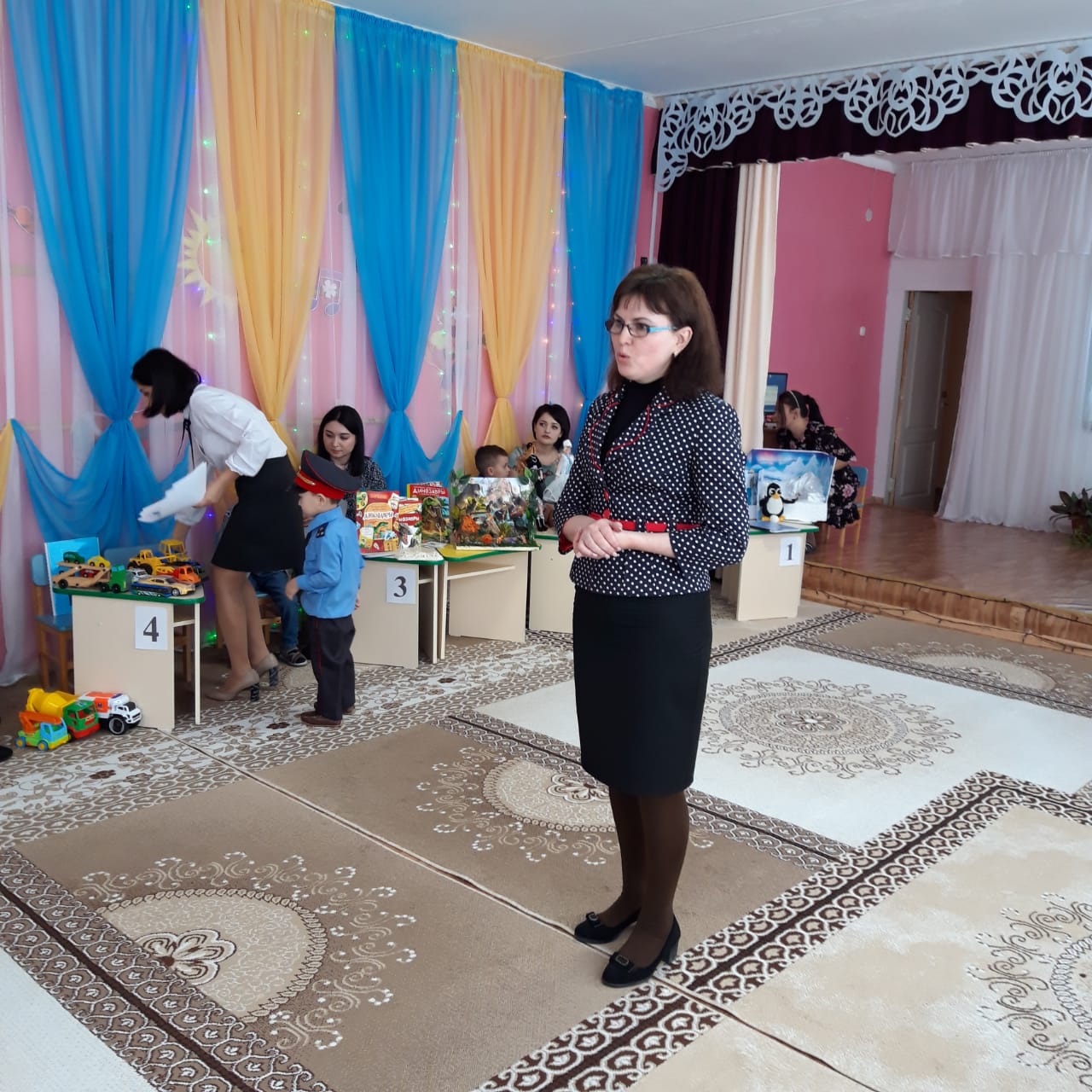 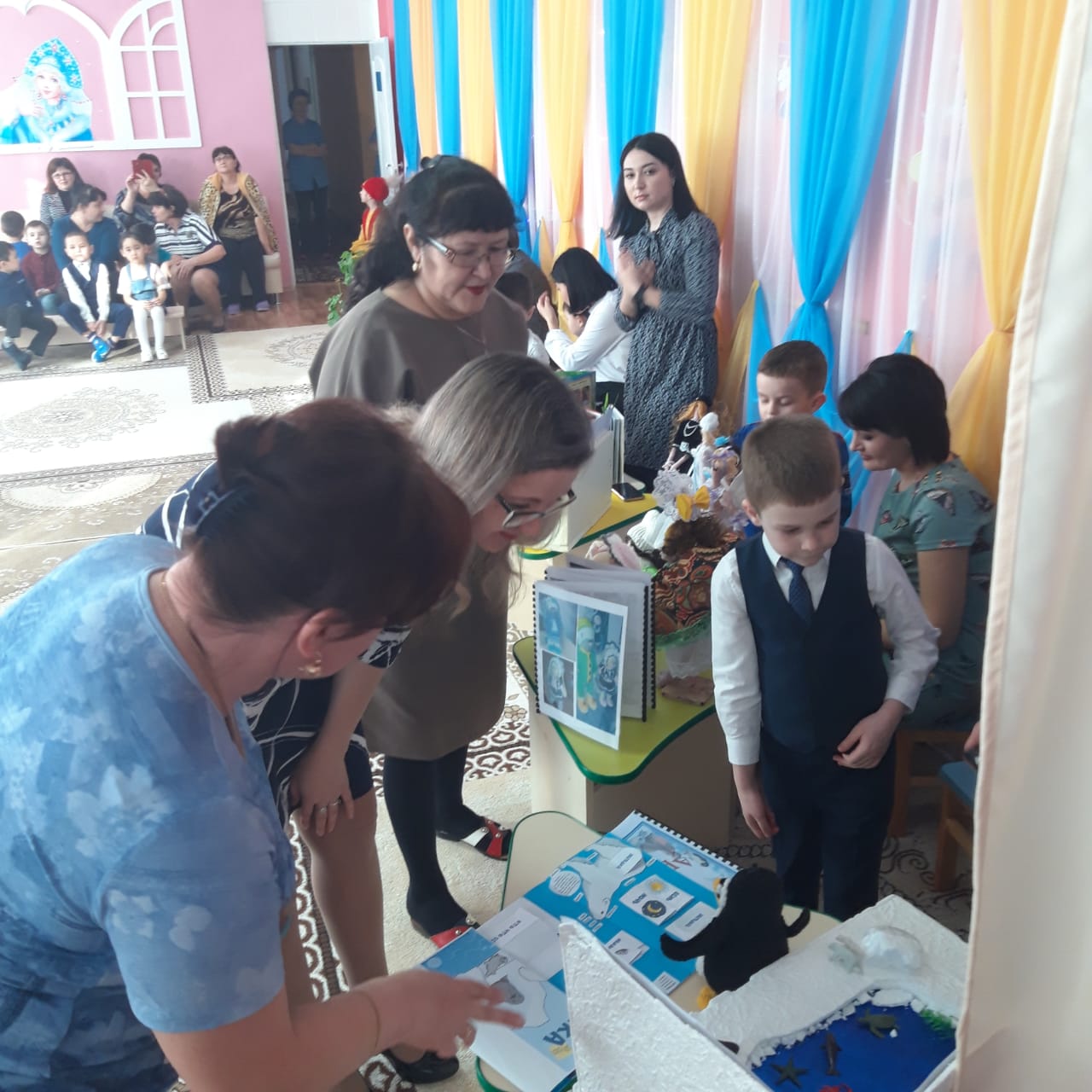 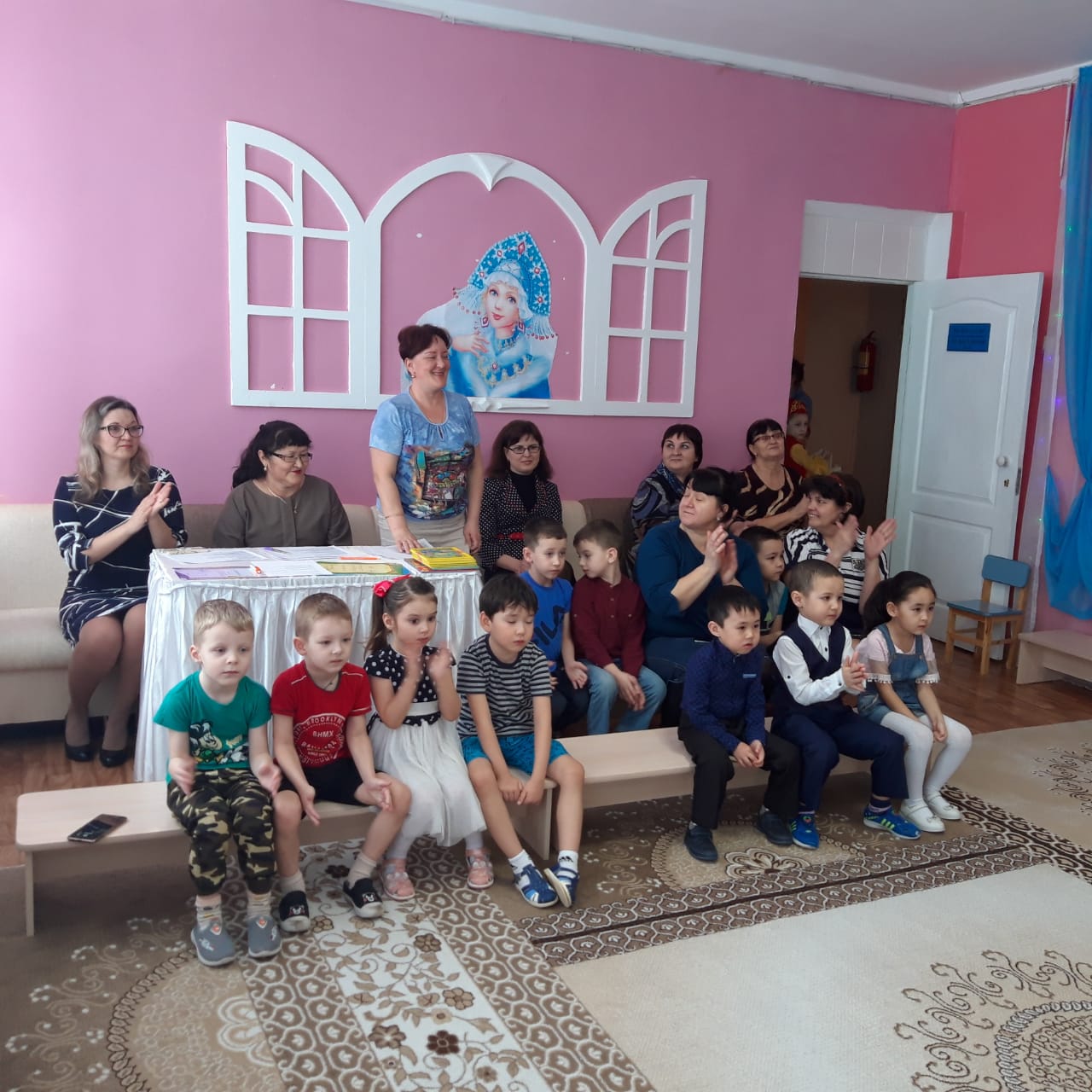 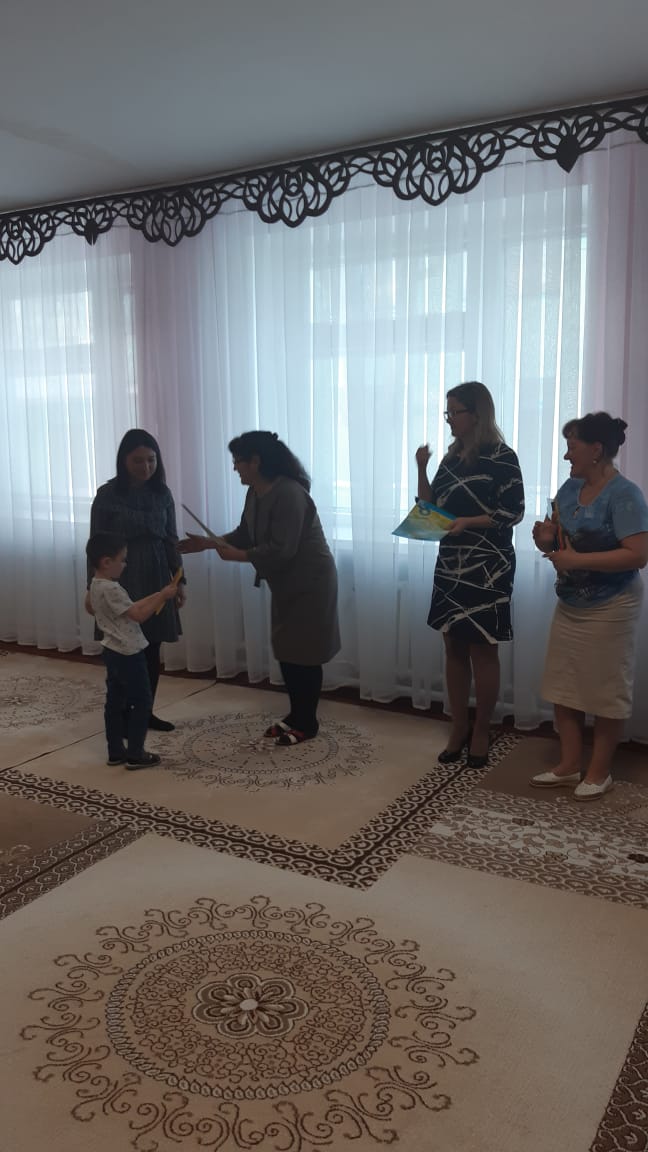 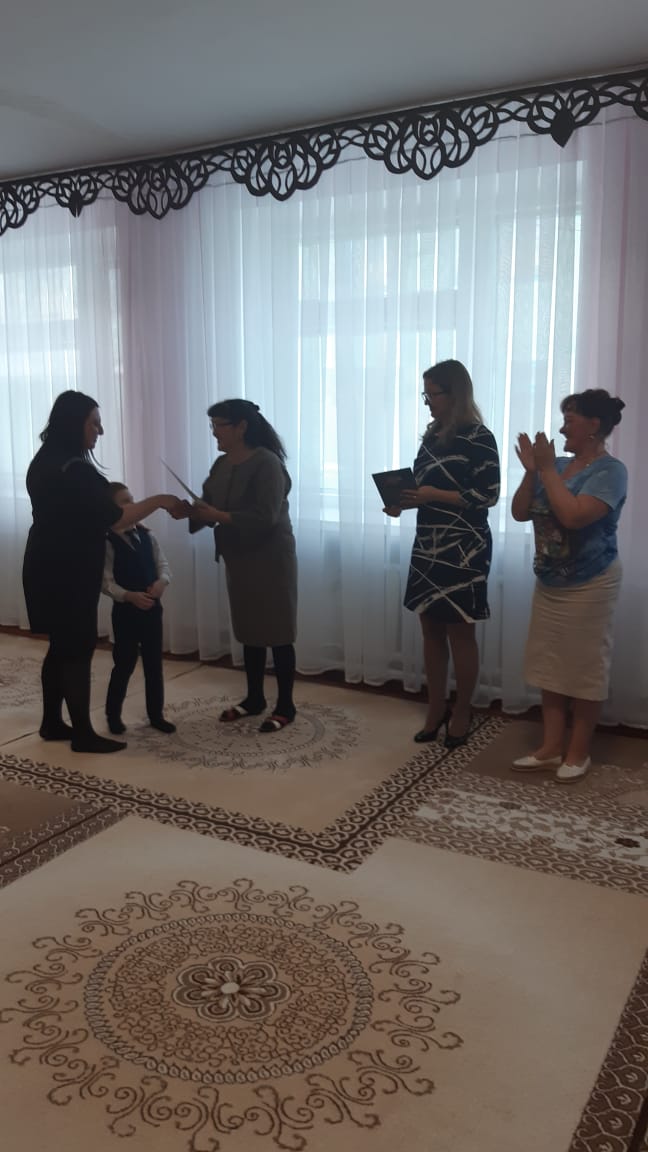